Lesson-1
Introduction to Artificial Intelligence
Contoh Aplikasi AI
VIDEO
Artificial Intelligence
Intelligence
Kecerdasan
Intelegensia
Kepintaran
Artificial 
Buatan
Semu
Artifisial
Apa itu AI?
Klasifikasi Bidang AI?
What is intelligence? [1]
“She is intelligent”
She knows a lot?
She thinks fast?
“Her actions are appropriate to each situation”
What is intelligence? [2]
Menurut para psiokolog dan ahli teori kognitif:
“intelligence helps in identifying the right piece of knowledge at the appropriate instances of decision making”
So, what is AI?
“AI” thus can be  defined  as:
“the simulation of human intelligence on a machine, so as to make the machine efficient to identify and use the right piece of “knowledge”  at  a  given    step  of  solving  a  problem”
Definisi AI
Bidang yang mempelajari cara bagaimana membuat komputer dapat memecahkan masalah sebagaimana cara yang dilakukan makhluk hidup (manusia)
Bidang yang mempelajari bagaimana membuat komputer dapat berpikir, memecahkan masalah, dan mengambil keputusan seperti manusia
Bidang yang mempelajari aspek-aspek yang pada saat ini manusia lebih baik melakukannya dibandingkan komputer
Elementary Characteristics of Intelligence
Perceiving (perception)
Learning
Reasoning
Elementary Characteristics of Intelligence
Perceiving (perception)
Membangun sebuah pengetahuan dari informasi di dunia nyata
Untuk dapat melakukan persepsi, harus dapat membaca/menerima data dari lingkungan luar  sensor
Apa sensor pada manusia?
[Speaker Notes: Membangun sebuah pengetahuan dari informasi di dunia nyata]
Elementary Characteristics of Intelligence
Learning
	beradaptasi dengan keadaan baru untuk mendeteksi serta memperhitungkan semua kemungkinan pola
Reasoning
Menjawab pertanyaan dan menarik kesimpulan baru dengan menggunakan informasi yang tersimpan
Turing Test[1]
Salah satu uji kecerdasan mesin/program, diusulkan oleh Alan Turing (1950)
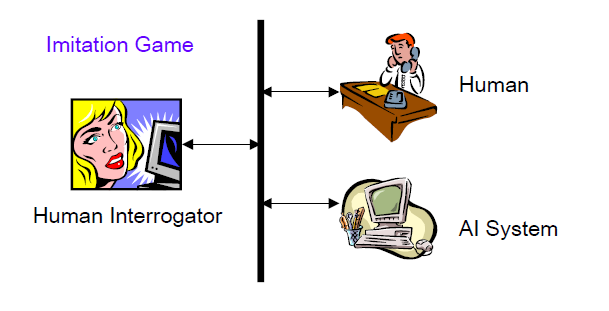 Turing Test[1]
Salah satu uji kecerdasan mesin/program, diusulkan oleh Alan Turing (1950)
Seseorang (manusia) berkomunikasi dengan komputer melalui teletype. Jika orang tsb tidak dapat mengenali apakah ia berbicara dengan komputer atau orang lain, maka program komputer itu dianggap lulus uji Turing
AI = acting humanly!
Turing Test[3]
Harus melibatkan:
Pengolahan bahasa alami (Natural language processing)
Representasi pengetahuan (knowledge representation)
Penalaran otomatis (automated reasoning)
Pembelajaran mesin (machine learning)
Bisa ditambahkan sistem vision and robotik untuk menghasilkan Uji Turing yang lengkap (total)
The Disciplines of AI
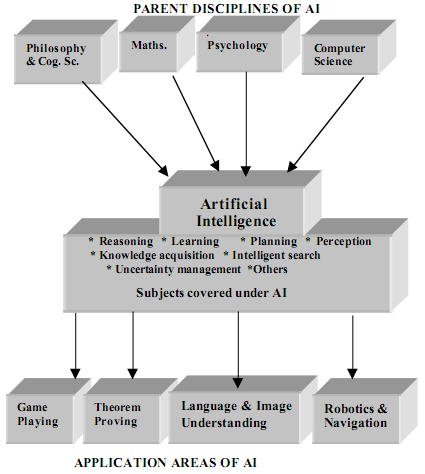 Aplikasi AI
The Subject of AI [1]
Jarvis
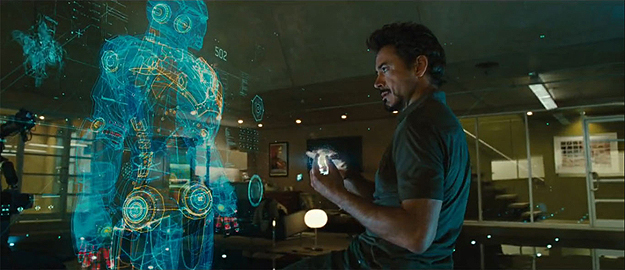 The Subject of AI [2]
Ultron
Ultron yang digagas Tony memiliki otak super canggih dengan informasi kehancuran yang dibuat para Avengers.
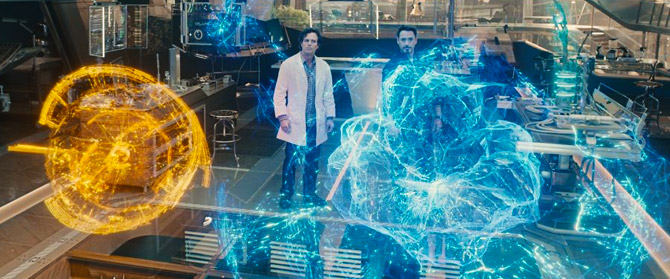 Learning System[1]
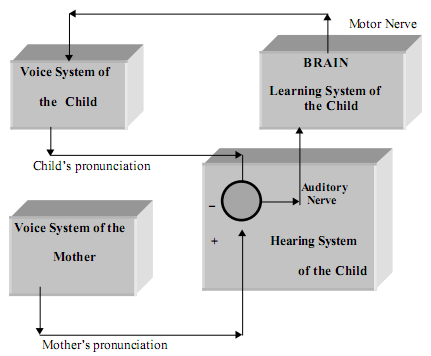 Learning System[2]
Sistem pendengaran anak menerima sinyal ucapan “A” dari ibunya
Sinyal error (perbedaan pengucapan “A” oleh sang anak dan sang ibu) diterima oleh learning system
Learning system mengirimkan sinyal aktuasi ke sistem suara anak untuk menyesuaikan pengucapan
Learning System[3]
Proses adaptasi sistem suara anak terus berlangsung hingga sinyal errornya kecil (pengucapan anak hampir = pengucapan ibu)
Setiap sinyal ucapan “A” yang dihasilkan oleh sistem suara selama adaptasi berlangsung itu disimpan oleh learning system
Learning System[4]
Learning System di atas disebut parametric learning
Learning system melakukan adjustment terhadap sistem suara sang anak secara otomatis untuk menjamin respon suara yang dihasilkan mendekati pola sampel trainingnya (yaitu ucapan Ibu)
Knowledge Representation
Cara merepresentasikan pengetahuan sedemikian rupa untuk menghasilkan proses reasoning yang efektif
Terdapat banyak teknik di dalam AI untuk merepresentasikan pengetahuan, di antaranya: production rules, semantic nets, frames, filler and slots, dsb.
Contoh Knowledge Representation
Konowledge Base: A  bird can fly with wings. A bird has wings. A bird has legs. A bird can walk with legs.
Contoh representasi Semantic Net untuk “birds”:
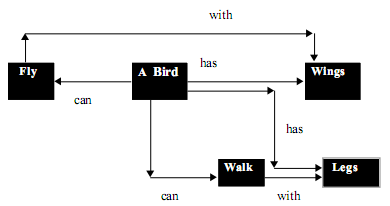 Soft Computing
According to  Prof. Zadeh, Soft Computing is:
“an emerging approach to computing, which parallels the remarkable ability of the human mind to  reason  and  learn in an environment of uncertainty and imprecision”
Mencakup teknik berikut:
Fuzzy Logic
ANN (Artificial neural networks)
Algoritma Genetik
What is imprecision and uncertainty?
Adanya berbagai bentuk incompleteness pada knowledge base suatu masalah AI
Imprecision = incompleteness of data
Umumnya terjadi pada database
Uncertainty = incompleteness of knowledge
Umumnya terjadi pada knowledge base
State-Space Approach forAI Problem Solving
Di dalam permasalahan AI dikenal istilah state
State merepresentasikan status sistem pada saat tertentu

State-space approach adalah metode untuk menyelesaikan masalah dengan melakukan operasi-operasi tertentu pada state saat ini untuk menghasilkan next-state terus menerus hingga dicapai final-state yang diinginkan
Contoh State-Space Approach[1]
4-Puzzle Problem
Puzzle yang terdiri atas 4 buah cell
Tiga cell berisi digit angka, 1 cell kosong (blank)
Terdapat 3 operasi swapping: Blank-Up (BU), Blank-Down (BD), Blank-Left (BL), dan Blank-Right (BR)
BU berarti posisi Blank (B) ditukar dengan posisi cell di atasnya, dst.
Masalahnya adalah: bagaimana mencapai final state dari sebuah initial state dengan langkah seminimum mungkin?
Contoh State-Space Approach[2]
Contoh:
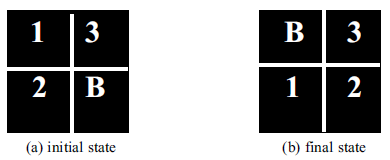 Contoh State-Space Approach[2]
Contoh:




Jawabannya : 2 langkah (BL lalu BU)
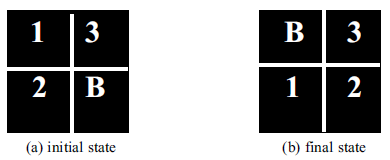 Apa yang terjadi di pikiran kita?
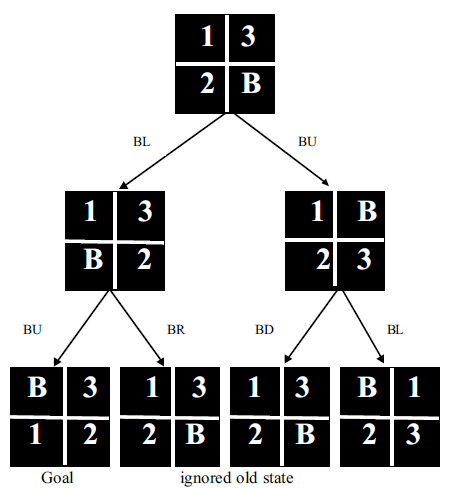 To be continued..